A BRIEF INTRODUCTION TO IRON AND STEEL, TESTING, FERROUS CORROSION AND CATHODIC PROTECTION
by

Alan Broomfield M.I.I.M.S.
FERROUS AND FERRIC METALS
IN ORDER TO UNDERSTAND CORROSION IT IS NECESSARY TO KNOW SOMETHING OF THE METALS WITH WHICH SHIPS AND BOATS ARE CONSTRUCTED.

IN THE MARINE WORLD THERE ARE FOUR MAIN FERROUS METALS IN COMMON USE: -

WROUGHT IRON

MILD STEEL (PLAIN CARBON STEEL)

STAINLESS STEEL

CAST IRON

IT IS ALSO NECESSARY TO BE ABLE TO IDENTIFY THEM IN THE FIELD SO THAT THE MARINE SURVEYOR KNOWS WHAT  METAL HE IS DEALING WITH.

FERROUS AND FERRIC BOTH COME FROM THE LATIN FERRUM MEANING IRON.
02/03/2014
Copyright - Jeffrey Casciani-Wood 2014
2
WROUGHT IRON
THIS METAL WILL STILL, EVEN THESE DAYS, BE FOUND IN THE OLDER DUTCH BARGES AND A FEW OF THE OLDER EX-COMMERCIAL NARROW BOATS.    IT CAN BE PRODUCED BY A NUMBER OF METHODS BUT THE MOST COMMON OF THESE WAS CALLED THE PUDDLING PROCESS.    WROUGHT IRON HAS NOT BEEN PRODUCED COMMERCIALLY, HOWEVER, SINCE THE END OF THE NINETEENTH CENTURY AND IT CEASED TO BE USED AS A BIG SHIP BUILDING MATERIAL ABOUT 1880 BUT WAS STILL IN USE ON THE CONTINENT FOR BARGE BUILDING UP TO ABOUT 1912.
02/03/2014
Copyright - Jeffrey Casciani-Wood 2014
3
MILD STEEL 1
BY FAR THE MAJORITY OF METAL BOATS THE MODERN MARINE SURVEYOR WILL SEE WILL BE MANUFACTURED FROM MILD STEEL I.E. STEEL WITH ABOUT 0.23% CARBON BY WEIGHT.   THIS MATERIAL IS OFTEN, ESPECIALLY IN AMERICA, CALLED PLAIN CARBON STEEL.    MILD STEEL WAS PRODUCED BY A NUMBER OF PROCESSES AND CONTINENTAL BARGES WERE OFTEN BUILT FROM MILD STEEL PRODUCED BY THE BESSEMER PROCESS.
02/03/2014
Copyright - Jeffrey Casciani-Wood 2014
4
MILD STEEL 2
BECAUSE THE BESSEMER METHOD OFTEN PRODUCED STEEL CONTAINING EXCESSIVE QUANTITIES OF NITROGEN, IT WAS FOUND TO BE BRITTLE ESPECIALLY IN COLD WATER AND THE CLASSIFICATION SOCIETIES WOULD NOT ALLOW ITS USE IN SEA GOING SHIP CONSTRUCTION.   CLASSED SHIPS HAD TO BE BUILT FROM STEEL MANUFACTURED BY EITHER THE SIEMENS-MARTIN PROCESS OR THE OPEN HEARTH PROCESS.
02/03/2014
Copyright - Jeffrey Casciani-Wood 2014
5
MILD STEEL 3
BOTH THESE PROCESSES WERE DISCONTINUED IN THE WESTERN WORLD IN ABOUT AD 2000 AND, TODAY SHIPBUILDING STEEL IS PRODUCED BY THE ELECTRIC ARC METHOD.   IT IS STILL POSSIBLE TO FIND BARGES BUILT FROM STEEL PRODUCED BY THE BASIC OXYGEN PROCESS BUT THAT METAL SUFFERS FROM THE SAME DEFECT AS BESSEMER STEEL AND IS NOT ALLOWED TO BE USED ON CLASSED SHIPS.
02/03/2014
Copyright - Jeffrey Casciani-Wood 2014
6
MILD STEEL 4
Mild steel is historically made by a number of processes.   The Bessemer process was extensively used on the Continent and in the U.S. But not the UK.    It was revamped in the middle of the twentieth century as the Basic Oxygen process.   Steel made by either of these processes may not bee used to construct classed ships as the steel contains considerable quantities of nitrogen and is very brittle especially in cold weather.
02/03/2014
Copyright - Jeffrey Casciani-Wood 2014
7
MILD STEEL 5
Up till the turn of the century classed ships had to be built from steel made by the Siemens Martin or open hearth method.   This was replaced in the year 2000 by the Electric Arc method.   Boats built post 2000 are likely to be built from Basic Oxygen steel but prior to that date may be built by Siemens Martin or Bessemer steel
02/03/2014
Copyright - Jeffrey Casciani-Wood 2014
8
STAINLESS STEELS
THESE METALS ARE ALLOYS OF STEEL CONTAINING VARIOUS QUANTITIES OF CHROMIUM AND TITANIUM.   THE MARINE SURVEYOR WILL COME ACROSS TWO MAIN VARIETIES CALLED AS 304 AND AS 316.  THERE ARE OTHERS.
02/03/2014
Copyright - Jeffrey Casciani-Wood 2014
9
COMPARISON
WROUGHT IRON HAS LESS THAN 0.05% CARBON BUT CONTAINS A SLAG OF PHOSPHORUS, SULPHUR AND SILICON OF UP TO 2%.

MILD (SHIPBUILDING) STEEL HAS 0.23% CARBON AND ONLY TRACES OF PHOSPHORUS, SULPHUR AND SILICON.

IT IS THE CARBON THAT TURNS WROUGHT IRON INTO STEEL.

CAST IRON HAS ABOVE 2% CARBON.

THE PERCENTAGES GIVEN ARE BY WEIGHT.

WROUGHT IRON HAS A GRANULAR MICROSTRUCTURE BUT THE PRESENCE OF THE SLAG GIVES IT A ‘GRAIN’ SIMILAR TO WOOD.

STEEL HAS A MICROGRANULAR STRUCTURE MADE UP OF CRYSTALS OF FERRITE (PURE IRON), PEARLITE AND CEMENTITE.   THERE IS ABOUT 75% FERRITE IN MILD STEEL.
02/03/2014
Copyright - Jeffrey Casciani-Wood 2014
10
A MYTH
THE MARINE SURVEYOR WILL OFTEN BE TOLD THAT WROUGHT IRON DOES NOT CORRODE.   THAT STATEMENT IS RUBBISH.   IT DOES CORRODE BUT, BECAUSE OF ITS MICROSTUCTURE AND THE PRESENCE OF UP TO ONE AND A HALF PERCENT PHOSPHORUS, IT CORRODES AT A SLOWER RATE THAN MILD STEEL.   IT DOES NOT SUFFER GALVANIC PITTING BUT IT WILL SUFFER ELECTROLYTIC PITTING AND MICROBIOLOGICAL ATTACK OF WHICH MORE LATER.
02/03/2014
Copyright - Jeffrey Casciani-Wood 2014
11
CORROSION ON A WROUGHT IRON STEM SHOWING ‘GRAIN’ EFFECT
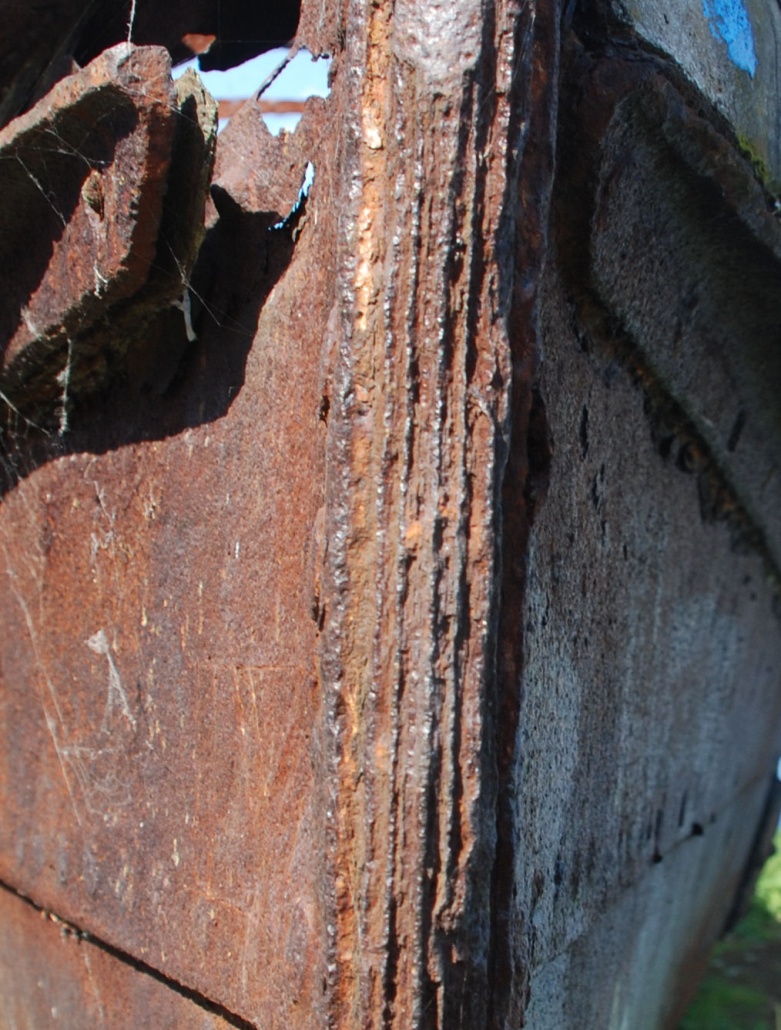 02/03/2014
Copyright - Jeffrey Casciani-Wood 2014
12
IDENTIFICATION
THERE ARE SIX TESTS THAT CAN BE CARRIED OUT TO CORRECTLY IDENTIFY A FERROUS METAL: -

THE VISUAL TEST

THE COLD CHISEL TEST

THE FILE TEST

THE GRINDING OR SPARK TEST

THE HARDNESS TEST

THE ACID TEST

FOR STAINLESS STEEL THERE IS ALSO THE MAGNET TEST.
02/03/2014
Copyright - Jeffrey Casciani-Wood 2014
13
THE VISUAL TEST
THIS IS NOT STRICTLY A TEST BUT REQUIRES THE USE OF THAT VERY SPECIAL PIECE OF BIOLOGICAL EQUIPMENT CALLED THE BRAIN.

IF THE VESSEL IS AN OLD NARROWBOAT, A DUTCH BARGE OR AN OLD RIVER LEA BARGE IT IS POSSIBLE THAT IF IT IS PRE 1914 THAT IT IS BUILT OF WROUGHT IRON.   IF THAT IS THE CASE THERE WILL PROBABLY NOT BE ANY GALVANIC PITTING ALTHOUGH THERE MAY BE SOME ELECTROLYTIC OR MICOBIALLY INDUCED PITTING.

STAINLESS STEELS ARE IDENTIFIED BY THEIR SHINY SILVERY COLOUR.
02/03/2014
Copyright - Jeffrey Casciani-Wood 2014
14
THE COLD CHISEL TEST 1
BY CUTTING THE SURFACE OF THE METAL WITH A COLD CHISEL STRUCK BY A HAMMER OF SUITABLE WEIGHT, THE MARINE SURVEYOR CAN CHIP OFF SMALL PIECES OF THE METAL. 

N.B. WHEN CARRYING OUT THIS TEST, SAFETY GLASSES MUST BE WORN.   BEWARE.   IT IS ALSO GOOD PRACTICE TO DRIVE THE CHISEL AWAY FROM THE EYES.
02/03/2014
Copyright - Jeffrey Casciani-Wood 2014
15
THE COLD CHISEL TEST 2
A CHIP TEST WITH A SMALL COLD CHISEL AND HAMMER WILL OFTEN REVEAL STRIKING DIFFERENCES BETWEEN METALS OF SIMILAR SURFACE APPEARANCE.   THE TABLE BELOW SUMMARIZES THE CHIPPING CHARACTERISTICS OF SIX TYPES OF FERROUS METAL.
02/03/2014
Copyright - Jeffrey Casciani-Wood 2014
16
THE COLD CHISEL TEST 3
STRIP				CHIPS





UNALLOYED OR MILD STEEL			    CAST IRON

 LONG CONTINUOUS SHAVINGS 	THE METAL DOES NOT GIVE OFF
ARE FORMED WHEN THE METAL	    SHAVINGS BUT IS CHISELLED
IS CHISELLED			   OFF IN THE FORM OF BRITTLE
      FRAGMENTS
02/03/2014
Copyright - Jeffrey Casciani-Wood 2014
17
THE COLD CHISEL TEST 4
02/03/2014
Copyright - Jeffrey Casciani-Wood 2014
18
THE FILE TEST 1
THE SIMPLEST TEST THAT CAN BE APPLIED TO IDENTIFY A METAL IS TO RUN A 12" SECOND CUT FILE OVER ITS SURFACE.   THE USE OF A FILE ON THE METALS MOST LIKELY TO BE USED IN SHIP AND BOAT CONSTRUCTION WILL HAVE THE REACTIONS GIVEN IN THE TABLE BELOW.
02/03/2014
Copyright - Jeffrey Casciani-Wood 2014
19
THE FILE TEST 2
02/03/2014
Copyright - Jeffrey Casciani-Wood 2014
20
THE GRINDING OR SPARK TEST 1
MILD STEEL VS. WROUGHT IRON: THE CHIEF DIFFERENCE LIES IN THE COLOUR OF THE SPARK STREAM NEAR THE GRINDING WHEEL.   THE CARBON IN THE IACS STEEL WILL YIELD WHITE TO BRIGHT STRAW YELLOW SPARKS, BESSEMER STEEL GIVES OFF DARK YELLOW TO ORANGE SPARKS AND THE EXCESS PHOSPHORUS AND LACK OF CARBON IN WROUGHT IRON WILL MAKE THE SPARKS A DEEP RED COLOUR.   THE SHAPE, LENGTH AND COLOUR OF THE SPARKS ARE ALL IMPORTANT.   UNALLOYED AND LOW ALLOYED STEELS ARE DIFFICULT TO TELL APART BUT WHEN TESTED TOGETHER THE DIFFERENCE BECOMES OBVIOUS.
02/03/2014
Copyright - Jeffrey Casciani-Wood 2014
21
THE GRINDING OR SPARK TEST 2
02/03/2014
Copyright - Jeffrey Casciani-Wood 2014
22
THE ACID TEST
OTHER METHODS OF IDENTIFICATION ARE AVAILABLE USING NITRIC AND OTHER ACIDS BUT NEED A SOMEWHAT COMPLEX UNDERSTANDING OF INORGANIC CHEMISTRY.   THE ACID TEST IS NOT REALLY PRACTICAL IN THE FIELD BUT THE MARINE SURVEYOR SHOULD KNOW THAT SUCH A TEST IS POSSIBLE.
02/03/2014
Copyright - Jeffrey Casciani-Wood 2014
23
THE MAGNET TEST
THIS TEST IS USED ON STAINLESS STEEL TO DISTINGUISH BETWEEN THE TYPES.   AS 304 STEEL IS FERRITIC IN MICROSTRUCTURE IT WILL WILL HOLD A MAGNET WHEREAS THE AS316 TYPE - THE ONLY TYPE THAT SHOULD BE USED ON A BOAT - IS AUSTENITIC IN MICROSTRUCTURE AND WILL NOT HOLD A MAGNET
02/03/2014
Copyright - Jeffrey Casciani-Wood 2014
24
OTHER TESTS
STEEL USED FOR THE CONSTRUCTION OF CLASSED SHIPS HAS TO BE RIGOROUSLY TESTED.   MANY OF THESE TESTS ARE CARRIED OUT OUT AT THE STEEL WORKS BUT THE MARINE SURVEYOR SHOULD BE FAMILIAR WITH TWO OF THESE: -

THE HARDNESS TEST WHICH IS MEASURED BY THE BRINELL OR VICKERS NUMBER,

THE IMPACT TEST WHICH IS MEASURED BY THE IZOD OR THE CHARPY TEST.
02/03/2014
Copyright - Jeffrey Casciani-Wood 2014
25
NATURE OF IRON AND STEEL
THE MARINE SURVEYOR SHOULD NOTE THAT STEEL IS ISOTROPIC AND IT DOESN’T MATTER ON WHICH PART OF THE TEST PIECE THE TESTS ARE CARRIED OUT.  IRON ON THE OTHER HAND IS ANISOTROPIC AND THE RESULTS OF THE TESTS WILL VARY DEPENDING UPON WHETHER THE TEST IS CARRIED OUT WITH OR ACROSS THE ‘GRAIN’ OF THE METAL.
02/03/2014
Copyright - Jeffrey Casciani-Wood 2014
26
THE HARDNESS AND IMPACT TESTS
THE MARINE SURVEYOR SHOULD MAKE HIMSELF FAMILIAR WITH THE: -

THE BRINELL TEST.

THE VICKERS TEST,

THE IZOD TEST.

THE CHARPY TEST.

THERE ARE OTHERS.
02/03/2014
Copyright - Jeffrey Casciani-Wood 2014
27
THE HARDNESS TEST
ONE METHOD OF IDENTIFICATION OF THE PARTICULAR TYPE OF STEEL REQUIRES A KNOWLEDGE OF THE HARDNESS OF THE METAL.   THIS CAN BE OBTAINED BY THE USE OF A SUITABLE HARDNESS METER.   THESE ARE AVAILABLE BUT ARE VERY EXPENSIVE.   THE HARDNESS OF THE STEEL IS A DIRECT FUNCTION OF THE CARBON CONTENT AND, AS MEASURED BY THE BRINELL NUMBER, IS GIVEN BY: -
 
		HB	=	190C + 80
 
WHERE
 		HB	=	BRINELL HARDNESS NUMBER	
		C	=	CARBON CONTENT						% FRACTION

FOR WROUGHT IRON HB IS ABOUT 80 TO 90 AND FOR MILD STEEL ABOUT 120 TO 130
02/03/2014
Copyright - Jeffrey Casciani-Wood 2014
28
BRINELL HARDNESS NUMBER 1
DR. J. A. BRINELL INVENTED THE BRINELL TEST IN SWEDEN IN AD 1900.   THE INDENTER IS PRESSED INTO THE SAMPLE BY AN ACCURATELY CONTROLLED TEST FORCE.   THE FORCE IS MAINTAINED FOR A SPECIFIC DWELL TIME, NORMALLY 10 - 15 SECONDS AND THE THICKNESS OF THE SPECIMEN SHOULD NOT BE LESS THAN TEN TIMES THE EXPECTED DEPTH OF THE IMPRESSION.   AFTER THE DWELL TIME IS COMPLETE, THE INDENTER IS REMOVED LEAVING A ROUND INDENT IN THE SAMPLE.   THE SIZE OF THE INDENT IS THEN DETERMINED OPTICALLY BY MEASURING TWO DIAGONALS OF THE ROUND INDENT USING EITHER A PORTABLE MICROSCOPE OR ONE THAT IS INTEGRATED WITH THE LOAD APPLICATION DEVICE.   THE BRINELL HARDNESS NUMBER IS A FUNCTION OF THE TEST FORCE DIVIDED BY THE CURVED SURFACE AREA OF THE INDENT.
02/03/2014
Copyright - Jeffrey Casciani-Wood 2014
29
BRINELL HARDNESS NUMBER 2
F



    D

    d
02/03/2014
Copyright - Jeffrey Casciani-Wood 2014
30
BRINELL NUMBER 3
HB	=			2F			kg/mm2 			  πD[D – (D2 – d2)]
 
where
 
		D	=	the diameter of the ball		mm
		F	=	the load used			kg
		HB	=	the Brinell hardness number	-
		d	=	the mean diameter of the indentation								mm
		π	=	3.1416  OR   22/7
02/03/2014
Copyright - Jeffrey Casciani-Wood 2014
31
VICKERS HARDNESS NUMBER 1
THE VICKERS HARDNESS TEST METHOD IS SIMILAR CONSISTS OF INDENTING THE TEST MATERIAL WITH A DIAMOND INDENTER IN THE FORM OF A RIGHT PYRAMID WITH A SQUARE BASE AND AN ANGLE OF 136 DEGREES BETWEEN OPPOSITE FACES SUBJECTED TO A LOAD OF 1 TO 100 KG.   THE FULL LOAD IS NORMALLY APPLIED FOR 10 TO 15 SECONDS.   THE TWO DIAGONALS OF THE INDENTATION LEFT IN THE SURFACE OF THE MATERIAL AFTER REMOVAL OF THE LOAD ARE MEASURED USING A MICROSCOPE AND THEIR AVERAGE CALCULATED.   THE AREA OF THE SLOPING SURFACE OF THE INDENTATION IS CALCULATED.   THE VICKERS HARDNESS IS THE QUOTIENT OBTAINED BY DIVIDING THE KG LOAD BY THE SQUARE MM AREA OF INDENTATION
02/03/2014
Copyright - Jeffrey Casciani-Wood 2014
32
VICKERS HARDNESS NUMBER 2
F


DIAMOND POINT




		INDENT

DIAGONALS ARE d1 AND d2
02/03/2014
Copyright - Jeffrey Casciani-Wood 2014
33
VICKERS HARDNESS NUMBER 3
HV	=		2Fsin136o/2	
				         d2
 
		=		1.854F/d2

 where
 
		F	=	load				kg
		HV	=	Vickers hardness number		-
		d	=	arithmetic mean of the
				two diagonals d1 and d2		mm
02/03/2014
Copyright - Jeffrey Casciani-Wood 2014
34
OTHER HARDNESS NUMBERS
THE BRINELL NUMBER IS THE ONE IN MOST COMMON USE IN SHIPBUILDING.   THERE ARE OTHER HARDNESS NUMBERS BUT THEY ARE NEVER USED IN SHIPBUILDING AND IT IS ENOUGH THAT THE MARINE SURVEYOR KNOWS OF THEIR EXISTENCE
02/03/2014
Copyright - Jeffrey Casciani-Wood 2014
35
IMPACT TESTING 1
DURING THE FIRST PART OF THE 20TH CENTURY, A METALLURGIST NAMED  EDWIN GILBERT IZOD (1876–1946) INVENTED AN IMPACT TEST FOR DETERMINING THE SUITABILITY OF VARIOUS METALS TO BE USED AS CUTTING TOOLS.  THE TEST INVOLVED A PENDULUM WITH A KNOWN MASS AT THE END OF ITS ARM SWINGING DOWN AND STRIKING THE SPECIMEN AS IT STOOD CLAMPED IN A VERTICAL POSITION.   SOME YEARS LATER ANOTHER (FRENCH) METALLURGIST NAMED CHARPY MODIFIED THE TEST SLIGHTLY BY ORIENTING THE SPECIMEN IN A HORIZONTAL FASHION.   THESE PENDULUM IMPACT TEST METHODS PROVED TO BE VERY USEFUL PROVIDING RELIABLE, QUALITATIVE IMPACT DATA THROUGHOUT WWII UP UNTIL THE EARLY 70'S.
02/03/2014
Copyright - Jeffrey Casciani-Wood 2014
36
IMPACT TESTING 2
BOTH TESTS INVOLVE STRIKING A STANDARD SPECIMEN WITH A CONTROLLED WEIGHT PENDULUM TRAVELLING AT A SET SPEED.  THE AMOUNT OF ENERGY ABSORBED IN FRACTURING THE TEST PIECE IS MEASURED AND THIS GIVES AN INDICATION OF THE NOTCH TOUGHNESS OF THE TEST MATERIAL.   THESE TESTS SHOW THAT METALS CAN BE CLASSIFIED AS BEING EITHER BRITTLE OR DUCTILE.   A BRITTLE METAL WILL ABSORB A SMALL AMOUNT OF ENERGY AND A TOUGH DUCTILE METAL A LARGE AMOUNT OF ENERGY.   IT SHOULD BE EMPHASISED THAT THESE TESTS ARE QUALITATIVE AND THE RESULTS CAN ONLY BE COMPARED WITH EACH OTHER OR WITH A REQUIREMENT IN A SPECIFICATION – THEY CANNOT BE USED TO CALCULATE THE FRACTURE TOUGHNESS OF A WELD OR PARENT METAL.   THE IZOD TEST IS RARELY USED THESE DAYS HAVING BEEN LARGELY REPLACED BY THE CHARPY TEST.
02/03/2014
Copyright - Jeffrey Casciani-Wood 2014
37
THE IZOD TEST
GAUGE


TEST PIECE				HAMMER
CLAMP

  THE IZOD MACHINE

      GOOD STEEL GIVES AN IZOD NUMBER OF ABOUT 6.3 M.KG (45 FT-LBS).
02/03/2014
Copyright - Jeffrey Casciani-Wood 2014
38
THE STANDARD TEST PIECE
10 mm					         8 mm

				55 mm			        10 mm


THE V HAS A 2 MM RADIUS AT THE BOTTOM AND IS 45 DEGREES IN ANGLE.
02/03/2014
Copyright - Jeffrey Casciani-Wood 2014
39
FERROUS/FERRIC CORROSION
IRON HAS TWO FORMS AND CAN FORM TWO LINKS (FERRIC) OR THREE LINKS (FERROUS).   THEY ARE KNOWN AS IRON II AND III  THE ABILITY LINK WITH ANOTHER ATOM IS CALLED THE CHEMICAL’S VALENCY.

THERE A NUMBER OF FORMS OF FERROUS/FERRIC CORROSION BUT, IN THE MARINE WORLD, THE MOST COMMON ARE: -

GENERAL ELECTRO-CHEMICAL CORROSION OR RUSTING.

GALVANIC PITTING.

ELECTROLYTIC PITTING.

CREVICE AND JACKING CORROSION.
02/03/2014
Copyright - Jeffrey Casciani-Wood 2014
40
RUST 1
RUST IS THE RESULT OF A GREAT INDUSTRY IN REVERSE GEAR.   IRON AND STEEL ARE MADE BY CONVERTING ORE IN THE FORM OF HAEMATITE AND/OR MAGNETITE INTO THE USEABLE METAL.  RUSTING IS THE ELECTRO-CHEMICAL CONVERSION OF THE METAL BACK INTO HAEMATITE AND MAGNETITE.
02/03/2014
Copyright - Jeffrey Casciani-Wood 2014
41
RUST 2
THERE ARE FIVE FORMS OF RUST AND THE MARINE SURVEYOR SHOULD BE ABLE TO IDENTIFY THEM ON SIGHT.   THEY ARE: -

WÜSTITE   (PRONOUNCED VOOSTITE).

GEOTHITE.

LEPIDOCROCITE.

HAEMATITE.

MAGNETITE.
02/03/2014
Copyright - Jeffrey Casciani-Wood 2014
42
RUST 3
WÜSTITE IS A VERY FINE BROWN POWDER FOUND ON THE SURFACE OF FERROUS METALS BUT REQUIRES VERY DRY AND ARID CONDITIONS TO FORM AND IS NEVER FOUND NEAR  LARGE EXPANSES OF WATER.   THE MARINE SURVEYOR SHOULD KNOW OF IT BUT IS HIGHLY UNLIKELY EVER TO SEE IT.
02/03/2014
Copyright - Jeffrey Casciani-Wood 2014
43
RUST 4
GEOTHITE IS ALSO A FINE BROWN POWDER FOUND ON THE SURFACE OF FERROUS METALS.   LEPIDOCROCITE IS SIMILAR AND HAS THE SAME CHEMISTRY BUT LOOKS LIKE SMALL FISH SCALES.   BOTH ARE COMMONLY FOUND ON STEEL LEFT IN THE OPEN AIR FOR ANY LENGTH OF TIME.   THEY ARE EASILY BRUSHED OFF BY A WIRE BRUSH AND ARE NOT SERIOUS.   THE LOSS THEY CAUSE TO THE THICKNESS OF THE STEEL IS NEGLIGABLE.
02/03/2014
Copyright - Jeffrey Casciani-Wood 2014
44
RUST 5
HAEMATITE IS WHAT PEOPLE USUALLY CONSIDER TO BE RUST AND IN AN ADVANCE STAGE FORMS THICK SCALES WHICH NEED TO BE CHIPPED OFF WITH A HAMMER OR SIMILAR TOOL.  IT REDUCES THE THICKNESS OF THE STEEL SAVAGELY.   1 MM OF STEEL PRODUCES APPROXIMATELY 8 TO 10 MM OF HAEMATITE RUST SCALE.   THE NAME COMES FROM THE GREEK FOR BLOOD AS THE SCALES ARE BLOOD RED IN COLOUR PARTICULARLY IF WET.   THE INCREASE IN THICKNESS IS DUE TO ATOMIC FORCES DRIVING THE INDIVIDUAL MOLECULES APART.
02/03/2014
Copyright - Jeffrey Casciani-Wood 2014
45
RUST 6
MAGNETITE IS MAGNETIC.   IN ITS NATURAL FORM IT IS CALLED LODESTONE AND SUITABLE LUMPS OF LODESTONE WERE USED BY THE VIKINGS AND ANCIENT CHINESE AS A PRIMITIVE COMPASS.   IT IS BLACK AND LUSTROUS AND ITS EFFECTS ON THE STEEL ARE DISASTROUS.  IF FOUND, IT IS A CROP AND RENEW JOB.
02/03/2014
Copyright - Jeffrey Casciani-Wood 2014
46
RUST CHEMISTRY 1
RUST IS FORMED ON IRON BY THE PRESENCE OF WATER AND OXYGEN.   THE MARINE SURVEYOR SHOULD BE FAMILIAR WITH THE RUST TRIANGLE: -
WATER




IRON		            OXYGEN

RUST IS PERMEABLE TO AIR AND WATER, THEREFORE THE INTERIOR METALLIC IRON BENEATH A RUST LAYER CONTINUES TO CORRODE.
02/03/2014
Copyright - Jeffrey Casciani-Wood 2014
47
RUST CHEMISTRY 2
WÜSTITE IS ANHYDROUS FERROUS OXIDE FE0.9350

GEOTHITE AND LEPIDOCROCITE ARE HYDRATED FERROUS OXIDE, FEO(OH)

HAEMATITE IS HYDRATED FERRIC OXIDE, FE203

MAGNETITE IS FERROSOFERRIC OXIDE OR MIXED FERROUS AND FERRIC OXIDES, FE3O4
02/03/2014
Copyright - Jeffrey Casciani-Wood 2014
48
DETERIORATION OF MILD STEEL  1
THE PAINTED SURFACE SHOWS NO SIGN OF CRACKING OR PAINT BUBBLES.   THERE IS NO PITTING, NO ETCHING AND THE SURFACE SHOWS NO RUST STAIN OR TRACE OF RUST AND THE SURFACE COATING IS NOT COMPROMISED.   NO CORRECTIVE MEASURES ARE REQUIRED BUT THE SURFACE MUST BE MAINTAINED IN A CLEAN CONDITION, FREE OF SALT AND OTHER CONTAMINATING AGENTS SUCH AS DIRT, GREASE, SOLVENT AND CONTAMINATED WATER ETC.
02/03/2014
Copyright - Jeffrey Casciani-Wood 2014
49
DETERIORATION OF MILD STEEL 2
THE PAINTED SURFACE IS BUBBLY OR THE PAINT BUBBLES HAVE BROKEN TO REVEAL RUSTY RED, BLACK OR WHITE CORROSION DEPOSITS ON THE METAL SURFACE WHICH MAY BE ACCOMPANIED BY MINOR ETCHING OR PITTING OF THE METAL.   NO SCALE WILL BE PRESENT BUT THE METAL MAY HAVE LOOSE, POWDERY OR SMALL GRANULAR DEPOSITS ON THE SURFACE.   THE BASE METAL IS SOUND WITH NO DIRECT VISUAL EVIDENCE OF PITTING BUT THE SURFACE COATING HAS BEEN COMPROMISED.   THE CONDITION DOES NOT REQUIRE IMMEDIATE CORRECTIVE ACTION BUT THE SURFACE SHOULD BE CLEANED AND A CORROSION CONTROL COATING SHOULD BE APPLIED TO PREVENT THE CONDITION DETERIORATING.
02/03/2014
Copyright - Jeffrey Casciani-Wood 2014
50
DETERIORATION OF MILD STEEL 3
A POWERED GRANULAR (GEOTHITE) OR SCALED (LEPIDOCROCITE) CONDITION EXITS ON THE SURFACE METAL AND RUSTY RED, BLACK OR WHITE CORROSION DEPOSITS ARE PRESENT.   THE METAL SURFACE MAY BE ETCHED OR PITTED BUT BENEATH THE CORRODED AREA THE METAL IS STILL RELATIVELY SOUND.   THE SURFACE SHOULD BE CLEANED BY ANY APPLICABLE PROCESS AND A CORROSION CONTROL COATING APPLIED AND THE PAINT TOUCHED UP AS NECESSARY.   FOR A STRUCTURE WHERE A CRITICAL THICKNESS IS ESSENTIAL, A SUITABLE CORROSION CONTROL COATING IS A NECESSITY.
02/03/2014
Copyright - Jeffrey Casciani-Wood 2014
51
DETERIORATION OF MILD STEEL 4
THE SURFACE CONDITIONS AND CORROSION DEPOSITS PRESENT ARE SIMILAR TO STAGE 3 EXCEPT THAT THE RUST FLAKES (LIGHT HAEMATITE) HAVE STARTED TO DEVELOP AND INCREASE IN THICKNESS AND THE UNDERLYING METAL IN THE CORRODED AREA IS UNSOUND AND SMALL PIN HOLES MAY BE PRESENT.   RUST SCALES ACCOMPANIED SINGULARLY OR IN COMBINATION WITH ETCHING, PITTING OR MORE EXTENSIVE SURFACE DAMAGE IS CLEARLY VISIBLE.   CORRECTIVE ACTION IS REQUIRED IMMEDIATELY.   CLEAN THE SURFACE BY ANY APPLICABLE PROCESS INCLUDING CHIPPING OFF THE RUST SCALES AND REPAIR THE DAMAGED SURFACE.   A SUITABLE CORROSION CONTROL COATING TO COVER THE ENTIRE SURFACE SHOULD BE APPLIED AND THE AREA RECOATED.   AT THIS STAGE THE FUNCTION OR FITNESS OF THE AREA WILL BE AFFECTED AND IMMEDIATE CORRECTIVE ACTION IS REQUIRED.   ALL RUST MUST BE REMOVED, THE SURFACE CLEANED PROPERLY AND WHERE CRITICAL THICKNESS IS ESSENTIAL, THE APPLICATION OF A SUITABLE CORROSION CONTROL COATING IS A NECESSITY.   DOUBLING IS NOT RECOMMENDED.
02/03/2014
Copyright - Jeffrey Casciani-Wood 2014
52
DETERIORATION OF MILD STEEL 5
THICK HAEMATITE SCALES COVER THE AREA AND CORROSION HAS ADVANCED TO THE POINT WHERE THE METAL HAS BEEN PENETRATED THROUGHOUT AND NO METAL REMAINS AT THE POINTS OF THE MOST SEVERE CORROSION.   THERE ARE HOLES IN THE SURFACE AREA OR METAL MAY BE COMPLETELY MISSING ALONG THE EDGES OF THE PLATE OR SECTION.    AREAS OF BLACK, SHINY MAGNETITE MAY BE VISIBLE UNDER THE SCALES.   CORRECTIVE ACTION IS REQUIRED IMMEDIATELY.   THE WHOLE SURFACE SHOULD BE CLEANED OF RUST BY ANY APPLICABLE PROCESS AND THE DAMAGED STEEL REPAIRED BY CROPPING AND RENEWAL.   DOUBLING IS DEFINITELY NOT RECOMMENDED.   A SUITABLE CORROSION CONTROL COATING SHOULD BE APPLIED TO COVER THE ENTIRE SURFACE WHICH SHOULD THEN RECOATED WITH PAINT.   AT THIS STAGE THE FUNCTION OR FITNESS OF THE STEEL WILL BE COMPROMISED AND/OR GREATLY AFFECTED AND, WHERE CRITICAL THICKNESS IS ESSENTIAL , THE APPLICATION OF A SUITABLE CORROSION CONTROL COATING IS AN ABSOLUTE NECESSITY.
02/03/2014
Copyright - Jeffrey Casciani-Wood 2014
53
HAEMATITE RUST INSIDE A BARGE
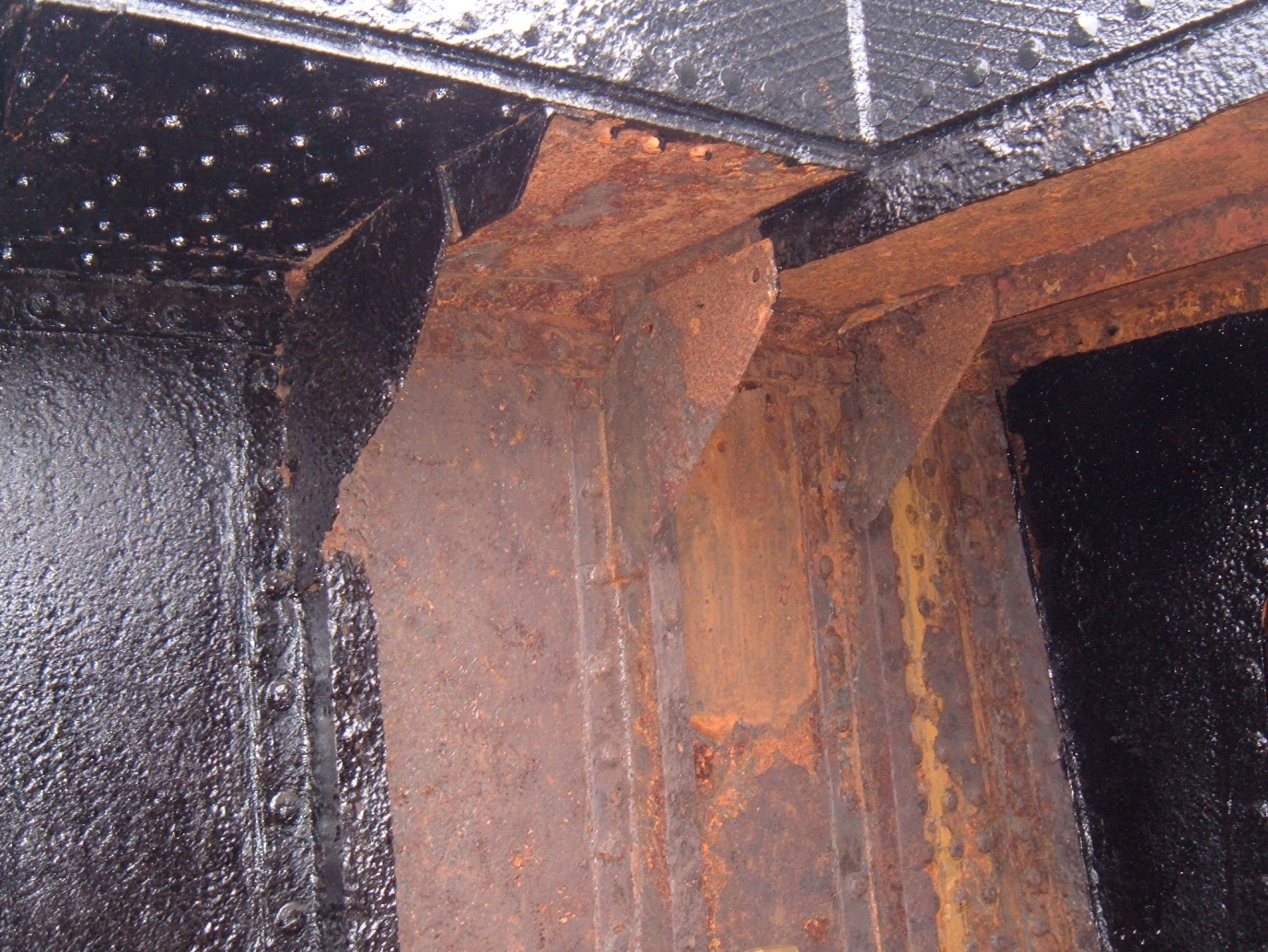 02/03/2014
Copyright - Jeffrey Casciani-Wood 2014
54
PITTING 1
USUALLY THE MOST COMMON FORM OF CORROSION FOUND ON THE SHELL PLATING OF A METAL BOAT IS PITTING WHICH IS OFTEN AND INCORRECTLY DESCRIBED AS ELECTROLYSIS.    TRUE ELECTROLYSIS IS A PROCESS AND WHICH IN FACT, THESE DAYS, IS QUITE RARE AND BY FAR THE MAJORITY OF PITTING THE MARINE SURVEYOR WILL SEE IS DUE TO SIMPLE GALVANIC ACTION AND HE MUST UNDERSTAND BOTH THAT FACT AND THE DIFFERENCE BETWEEN THE TWO PROCESSES.
02/03/2014
Copyright - Jeffrey Casciani-Wood 2014
55
PITTING 2 – GALVANISM 1
IF A PIECE OF IRON AND A PIECE OF COPPER ARE CONNECTED TOGETHER BY A WIRE AND THEN THEIR ENDS PLACED IN SEAWATER (CALLED THE ELECTROLYTE) THE IRON WILL CORRODE.   THE PROCESS IS CALLED GALVANISM.   THE IRON IS CALLED THE ANODE AND THE COPPER IS CALLED THE CATHODE.
02/03/2014
Copyright - Jeffrey Casciani-Wood 2014
56
PITTING 3 – GALVANISM 2
STEEL HAS A GRANULAR MICROSTRUCTURE MADE OF GRAINS CALLED FERRITE, PEARLITE AND CEMENTITE ALL OF WHICH HAVE DIFFERENT ELECTRIC POTENTIALS AND WHEN A SHEET OF STEEL IS PLACED IN THE WATER THE CEMENTITE AND PEARLITE ARE CATHODIC AND THE FERRITE IS ANODIC WITH THE RESULT THAT – DUE TO THE PROCESS OF GALVANISM – THE FERRITE CORRODES.   THE RESULTANT PITTING IS NOT DUE TO THE PROCESS OF ELECTROLYSIS AND SHOULD NOT BE SO CALLED.
02/03/2014
Copyright - Jeffrey Casciani-Wood 2014
57
PITTING 4
WHAT THEN IS THE DIFFERENCE BETWEEN THE PROCESSES OF GALVANISM AND ELECTROLYSIS?

TRUE ELECTROLYSIS IS A PROCESS THAT REQUIRES AN EXTERNAL ELECTROMOTIVE FORCE IN THE FORM OF A SUPPLY OF ELECTRICITY IN THE PIECE OF WIRE CONNECTING THE IRON TO THE COPPER.   SEE SLIDE 54.

GALVANISM DOES NOT HAVE THAT EXTERNAL ELECTRICITY SUPPLY.

THE END RESULT, HOWEVER, THE PITTING IS THE SAME.

PITTING IS MEASURED BY A DEPTH GAUGE.

IT IS WRONG TO CALL PITTING EITHER GALVANISM OR ELECTROLYSIS.   THEY ARE PROCESSES WHICH RESULT IN PITTING.
02/03/2014
Copyright - Jeffrey Casciani-Wood 2014
58
PITTING 5
POWER SOURCE
ANODIC                CATHODIC
CRYSTAL                         CRYSTAL 	SKIN FITTING






PITTING		SHELL
    PITTING

                           CURRENT FLOW
              
CURRENT FLOW

     PRINCIPLE OF GALVANISM	 	    		PRINCIPLE OF ELECTROLYSIS
02/03/2014
Copyright - Jeffrey Casciani-Wood 2014
59
PITTING 6
WITH GALVANISM, THE PITTING TENDS TO BE SPREAD ALONG THE WIND AND WATER STRAKE OVER THE FULL LENGTH OF THE VESSEL BUT WITH TRUE ELECTROLYSIS THE PITTING TENDS TO BE CONCENTRATED IN ONE AREA AND IS USUALLY DUE TO AN EARTH LEAK ON  THE VESSEL’S ELECTRICAL SYSTEM OR TO A STRAY CURRENT LEAK ON NEARBY VESSELS OR MOORING PONTOONS.
02/03/2014
Copyright - Jeffrey Casciani-Wood 2014
60
STRAY CURRENTS AND ELECTROLYSIS 1
IN THE EARLY DAYS WHEN D.C. ELECTRICITY WAS FIRST USED ON SHIPBOARD THE HULL WAS OFTEN USED AS AN EARTH RETURN.  THIS RESULTED IN PITTING OF THE HULL WHICH WAS DUE TO ELECTROLYSIS.   AS IT IS NO LONGER ALLOWED TO USE THE HULL SO, THAT SOURCE OF ELECTROLYSIS CEASED AND ANY PITTING FOUND TODAY IS USUALLY DUE TO GALVANISM AND SHOULD NOT BE CALLED ELECTROLYSIS.    HOWEVER, THERE ARE STRAY CURRENTS FROM ONE OF THREE POSSIBLE SOURCES WHICH DO CAUSE ELCTROLYTIC PITTING.   THOSE SOURCES ARE: -
02/03/2014
Copyright - Jeffrey Casciani-Wood 2014
61
STRAY CURRENTS AND ELECTROLYSIS 2
BAD CONNECTIONS TO EARTH ON BOARD THE SUBJECT BOAT.

BAD CONNECTIONS TO EARTH ON A NEARBY BOAT TO WHICH THE SUBJECT BOAT IS ELECTRICALLY CONNECTED.

INDUCED CURRENTS OR BAD EARTH CONNECTIONS IN THE NEUTRAL LINE IN A THREE WIRE (A.C.) ON THE PONTOON TO WHICH THE SUBJECT BOAT IS ELECTRICALLY CONNECTED.

IT IS INCUMBENT UPON THE BOAT OWNER TO TAKE CARE OF HIS OWN BOAT AND TO BE CAREFUL OF WHERE AND HOW HE MOORS UP.
02/03/2014
Copyright - Jeffrey Casciani-Wood 2014
62
STRAY CURRENTS AND ELECTROLYSIS 2
STRAY ELECTRIC CURRENTS TAKE
 THE SHORTEST PATH TO EARTH.
02/03/2014
Copyright - Jeffrey Casciani-Wood 2014
63
CREVICE AND JACKING CORROSION
THIS FORM OF CORROSION IS GALVANIC IN ORIGIN AND CAN HAVE SEVERE EFFECTS ON THE BOAT’S STRUCTURE.   SEE SLIDE 62.
02/03/2014
Copyright - Jeffrey Casciani-Wood 2014
64
CREVICE AND JACKING CORROSION
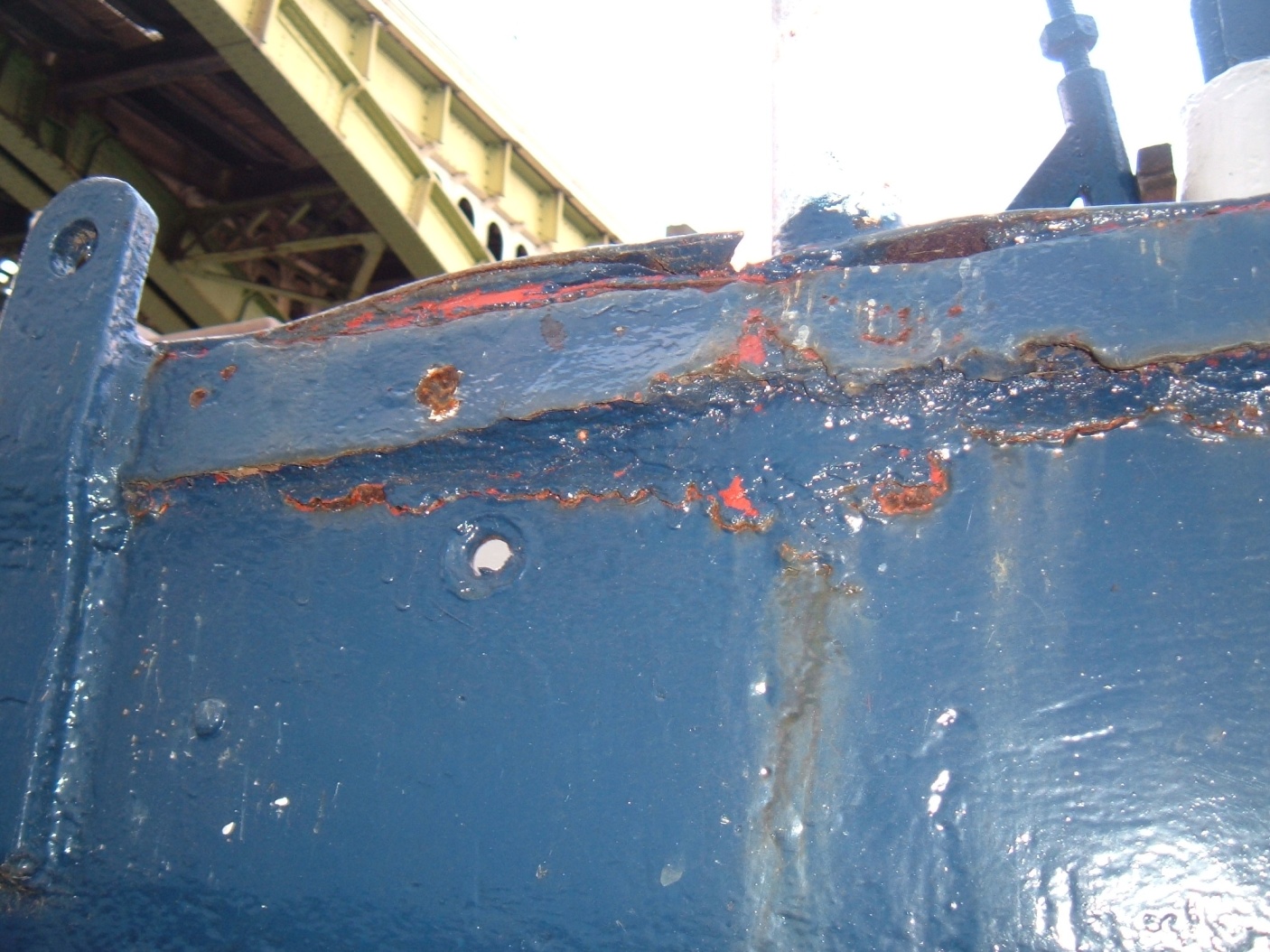 02/03/2014
Copyright - Jeffrey Casciani-Wood 2014
65
CORROSION AREAS 1
GENERAL CORROSION IN THE FORM OF HAEMATITE AND MAGNETITE ARE MOST LIKELY TO BE FOUND IN THE FOLLOWING PLACES: -

ON THE BOTTOM PLATES OF DUTCH BARGES, NARROWBOATS AND OTHER BARGES

THE HEELS OF BULKHEADS ESPECIALLY IN WAY OF HOLD CEILINGS

THE INSIDE OF WATER BALLAST AND FRESH WATER TANKS AND THE SHELL PLATING IN WAY

FORE PEAKS, AFTER PEAKS AND THE INSIDE OF COUNTER STERNS AND THE SHELL PLATING IN WAY.

INACCESSIBLE PLACES IN WAY OF THE HEADS

FLOORS UNDER HOLD OR ACCOMMODATION CEILINGS.

THIS DOES NOT MEAN THAT IT WILL NOT BE FOUND ELSEWHERE.
02/03/2014
Copyright - Jeffrey Casciani-Wood 2014
66
CORROSION AREAS 2
PITTING DUE TO GALVANISM IS USUALLY FOUND ALONG BOTH SIDES OF THE VESSEL IN WAY OF THE WIND AND WATERLINE STRAKE

CREVICE AND JACKING CORROSION IS USUALLY FOUND UNDER OR BEHIND HALF ROUND RUBBING BARS ALONG THE SHELL OR ON THE TOP OF BULWARKS AND, IN DUTCH BARGES, BETWEEN THE FACE OF THE FRAMES AND THE INSIDE OF THE SHELL PLATING AT PLACES WHERE THE FRAMES HAVE BEEN SPRUNG OVER THE SEAMS.   IT IS OFTEN ENCOURAGED BY THE DAFT PRACTICE OF FULLY WELDING THE TOP OF RUBBING BARS ON NARROW BOATS WHILE LEAVING THE BOTTOM OF THE BARS ONLY STITCH WELDED.
02/03/2014
Copyright - Jeffrey Casciani-Wood 2014
67
WARNING
ULTRASONIC THICKNESS TESTING IS OF NO USE IN MEASURING CORROSION DUE TO PITTING.   NOR DOES IT GIVE AN AVERAGE THICKNESS OF THE PLATE TESTED ONLY A SPOT THICKNESS AT THE POINT WHERE THE PROBE WAS APPLIED.   IN SURVEYING SHELL PLATING, THEREFORE, THE MARINE SURVEYOR MUST USE HIS HAMMER.  UTS IS NOT A SUBSTITUTE FOR A HAMMER TEST, ONLY AN ADDENDUM THERETO.
02/03/2014
Copyright - Jeffrey Casciani-Wood 2014
68
ALLOWABLE THICKNESS LOSS 1
FOR SOME UNSPECIFIED REASON MOST MARINE INSURANCE COMPANIES ARE ALLEGED TO REQUIRE A MINIMUM THICKNESS OF SHELL PLATING OF 4 MM REGARDLESS OF THE SIZE OF THE VESSEL OR THE ORIGINAL THICKNESS OF THE PLATE.  NOBODY HAS BEEN ABLE TO GIVE A IDEA WHENCE THAT FIGURE WAS DERIVED OR TO JUSTIFY IT IN ANY WAY.
02/03/2014
Copyright - Jeffrey Casciani-Wood 2014
69
ALLOWABLE THICKNESS LOSS 2
FOR CLASSED SHIPS BUILT WITH SCANTLINGS IN ACCORDANCE WITH THE IACS COMMON STRUCTURAL RULES, SUBSTANTIAL CORROSION IS AN EXTENT OF CORROSION SUCH THAT THE OVERALL CORROSION PATTERN INDICATES A GAUGED OR MEASURED THICKNESS BETWEEN tNET MM AND tNET + 0.5 MM AS INDICATED IN THE RED SECTION IN THE FIGURE ON SLIDE 68 BELOW.   THE VALUE OF tNET IS GENERALLY 80% OF THE ORIGINAL THICKNESS.   THE GIVEN FORMULA REPLACES THE ORIGINAL DEFINITION WHERE THE METAL WAS ALLOWED TO LOSE UP TO 75% OF THE ALLOWABLE DIMINUTION BEFORE THE CORROSION WAS DECLARED TO BE SUBSTANTIAL.   THIS IS A MORE REALISTIC METHOD THAN THE ARBIRARY AND UNRELIABLE 4 MM SUGGESTED BY UNDERWRITERS.
02/03/2014
Copyright - Jeffrey Casciani-Wood 2014
70
ALLOWABLE THICKNESS LOSS 3CLASS DEFINITION OF SUBSTANTIAL CORROSION
MAXIMUM ALLOWABLE DIMINUTION	DIMINUTION WITHIN THIS RANGE IS ACCEPTABLE AND
NO ACTION IS NEEDED OTHER THAN RECOATING

0.5 MM


ACTION IS NEEDED AT THIS POINT
       t-ORIGINAL					SUBSTANTIAL
  							 CORROSION
					     	     t-NET
EXCESSIVE CORROSION BEGINS
AT THIS POINT


THIS APPLIES TO GENERAL CORROSION – PITTING HAS TO BE DEALT WITH DIFFERENTLY
02/03/2014
Copyright - Jeffrey Casciani-Wood 2014
71
ALLOWABLE THICKNESS LOSS 4
FOR DUTCH BARGES AND NARROW BOATS THERE ARE PUBLISHED FORMULAE THAT TAKE ACCOUNT OF THE VESSEL’S PRINCIPAL DIMENSIONS AND WHICH THE MARINE SURVEYOR MAY USE TO DETERMINE THE MINIMUM ALLOWABLE THICKNESS OF THE HULL PROVIDED THAT HE TAKES NOTICE OF THE LIMITS OF ULTRASONIC THICKNESS MEASUREMENTS.
02/03/2014
Copyright - Jeffrey Casciani-Wood 2014
72
ALLOWABLE THICKNESS LOSS 5
FOR DUTCH BARGES: -

tBP	=	LWL2TM/[LWL2/18.75 + 10.5]DM + ky		mm

where

tBP	=	thickness of bottom and/or bilge plate			mm
		DM	=	moulded depth			m
		LWL	=	waterline length			m
		TM	=	mean draught			m
		k	=	a constant			-
		y	=	number of years to the
next dry docking			-
02/03/2014
Copyright - Jeffrey Casciani-Wood 2014
73
ALLOWABLE THICKNESS LOSS 6
FOR THE SIDE SHELL PLATING: -

	tSS	=	[0.037(LWL - 10) + 1.26][LWLf]1/2+ ky		mm

where
 
	tSS	=	thickness of side plating			mm
	LWL	=	waterline length				m
	f	=	freeboard				m
	k	=	a constant				-
	y	=	number of years to the
next dry docking		-
02/03/2014
Copyright - Jeffrey Casciani-Wood 2014
74
ALLOWABLE THICKNESS LOSS 7
FOR NARROWBOATS
THE BOTTOM PLATE THICKNESS SHOULD BE CALCULATED FROM THE FORMULA GIVEN ABOVE ON SLIDE 71 FOR DUTCH BARGES.
	
FOR THE UXTER PLATE THE THICKNESS SHOULD BE: -
02/03/2014
Copyright - Jeffrey Casciani-Wood 2014
75
ALLOWABLE THICKNESS LOSS 8
tUP	=	(LWL2TMM/[LWL2/18.75  +  10.5]DOA)+ 0.075LWL + ky 	mm 
 
where
 
		tUP	=	thickness of the uxter plate	mm
		DOA	=	boat's overall depth		m
		LWL	=	waterline length		m
		TMM	=	mean moulded draught	m
y	=	number of years to the 						next dry docking		-
02/03/2014
Copyright - Jeffrey Casciani-Wood 2014
76
ALLOWABLE THICKNESS LOSS 9
FOR THE SIDE SHELL PLATING THE MINIMUM THICKNESS SHOULD BE: -

		tSS	=	{[0.037(LWL-10) + 1.26][LWL.TMM]1/2 + ky	mm
 
where
 
		tSS	=	thickness of side plating		mm
		LWL	=	waterline length			m
		f	=	boat's depth of side			m
		TMM	=	mean moulded draught			m
		k	=	a constant				-
		y	=	number of years to the next dry docking	-

 In all the above formulae the constant k may be taken as 0.2

THE FORMULAE FOR THE BOTTOM PLATING ARE BASED ON EULER BENDING THEORY AND THE SIDE SHELL PLATING ON SHEAR THEORY.   BOTH ARE WELL ESTABLISHED.
02/03/2014
Copyright - Jeffrey Casciani-Wood 2014
77
STEEL REPAIRS
REPAIRS TO STEEL SHELL PLATING DEPENDS UPON THE SEVERITY OF THE DAMAGE OR DEFECT AND THERE WILL BE A HAND OUT SENT TO ALL ATTENDEES WHO GIVE ME THEIR E MAIL ADDRESSES.
02/03/2014
Copyright - Jeffrey Casciani-Wood 2014
78
WARNING
WHEN CONSIDERING THE FITTING OF DOUBLING PLATES THE MARINE SURVEYOR SHOULD REMEMBER AT ALL TIMES THE LAW OF UNINTENDED CONSEQUENCES.
02/03/2014
Copyright - Jeffrey Casciani-Wood 2014
79
MICROBIALLY INDUCED CORROSION 1
MICROBES ARE AMONG THE OLDEST CREATURES TO INHABIT THE EARTH AND THERE ARE MICROBES THAT WILL ATTACK METALS INCLUDING IRON AND STEEL.

THERE ARE A NUMBER OF SPECIES OF MICROBES THAT ATTACK METALS IN THE MARINE WORLD BUT THERE ARE FOUR THAT THE SMALL CRAFT MARINE SURVEYOR IS MOST LIKELY TO MEET.
02/03/2014
Copyright - Jeffrey Casciani-Wood 2014
80
MICROBIALLY INDUCED CORROSION 2
THE OLDEST KNOWN OF THESE WAS FIRST REPORTED BY  DR. EHRENBERG IN 1836.

IT IS OFTEN CALLED THE IRON BACTERIUM AND WAS MENTIONED BY KENNETH BARNABY IN HIS BOOK BASIC NAVAL ARCHITECTURE IN 1954.   IT WAS KNOWN TO ISAMBARD KINGDOM BRUNELL.

IT IS CALLED GALLIONELLA FERRUGINEA.
02/03/2014
Copyright - Jeffrey Casciani-Wood 2014
81
MICROBIALLY INDUCED CORROSION 3
GALLIONELLA FERRUGINEA CHARACTERISTICALLY LEAVES A FAIRLY SHALLOW PIT OF APPROXIMATELY OVAL SHAPE AND A ‘RUSTICLE’ MADE OF FERROUS AND FERRIC HYDROXIDE.   THIS IS A BROWN NON TOXIC INSOLUBLE POWDER WITH BLACK STREAKS.   IT IS NOT RUST THOUGH A MARINE SURVEYOR KNOWN TO THE AUTHOR HAS DESCRIBED IT IN ONE OF HIS REPORTS BY THE CURIOUSLY CONTRADICTORY NAME OF LIVING RUST.   THE NAME ‘RUSTICLE’ WAS GIVEN TO THE DETRITUS BY DR. BALLARD WHEN HE FOUND  EXTENSIVE AMOUNTS OF THE STUFF ON THE WRECK OF THE TITANIC.   IT IS COMMONLY FOUND ON NARROW BOATS AND OTHER CANAL BARGES.
02/03/2014
Copyright - Jeffrey Casciani-Wood 2014
82
MICROBIALLY INDUCED CORROSION 3SEVERE GALLIONELLA ATTACK ON A NARROWBOAT
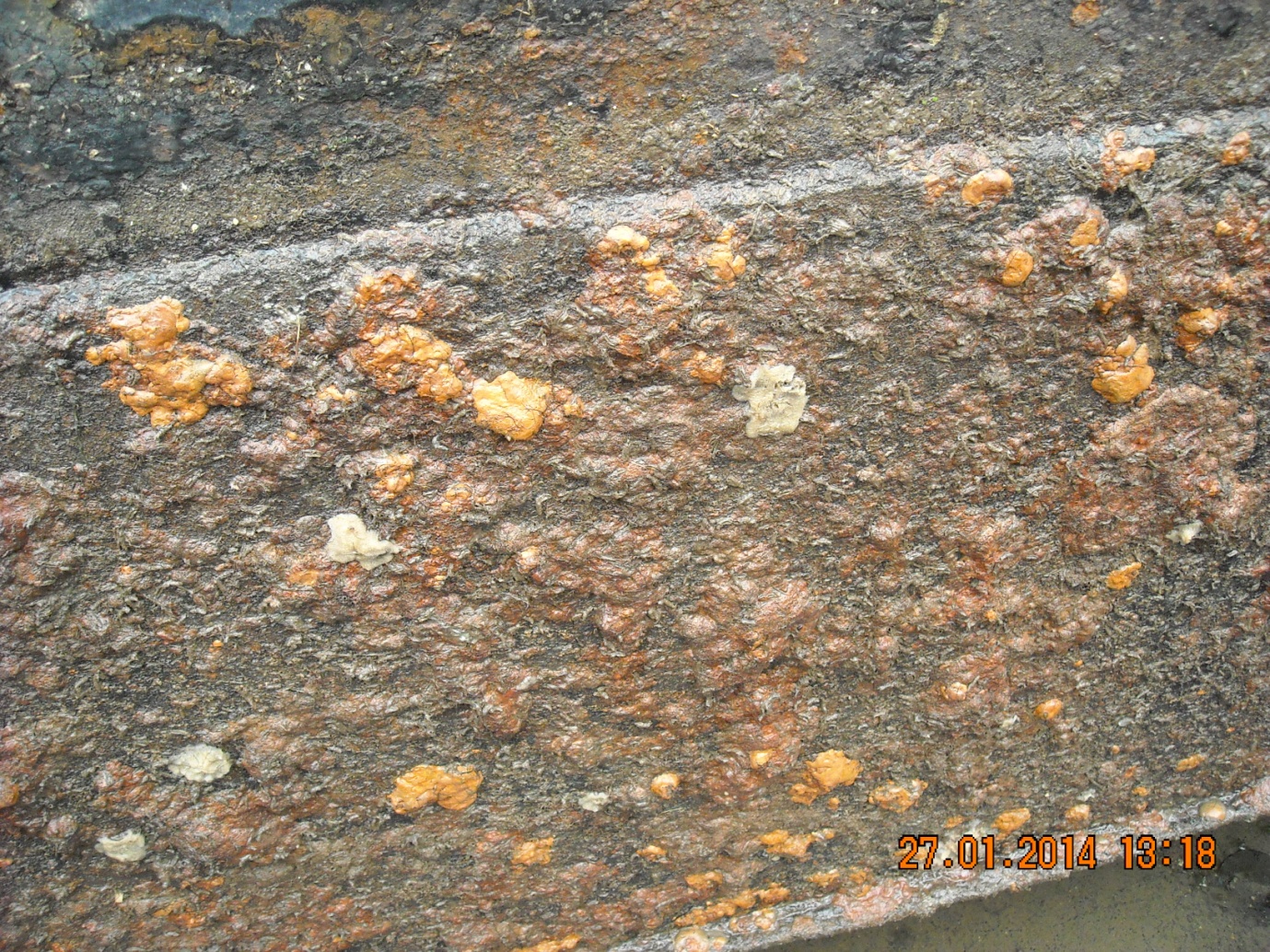 02/03/2014
Copyright - Jeffrey Casciani-Wood 2014
83
MICROBIALLY INDUCED CORROSION 4
OFTEN CLOSELY ASSOCIATED WITH THE GALLIONELLA SPECIES IS A SULPHUR OXIDIZING BUG (SOB) CALLED THIOBASCILLUS FERRO-OXIDANS.   THIS LEAVES A SIMILAR PIT TO THE GALLIONELLA SPECIES BUT WITH VERTICAL STEPPED SIDES AND THE FLAT BOTTOM COVERED WITH A HARD WHITE SUBSTANCE.   THE LATTER IS TETRA HYDRATED FERROUS SULPHIDE AND IS NON TOXIC.
02/03/2014
Copyright - Jeffrey Casciani-Wood 2014
84
MICROBIALLY INDUCED CORROSION 5THIOBASCILLUSS ATACK ON A NARROWBOAT
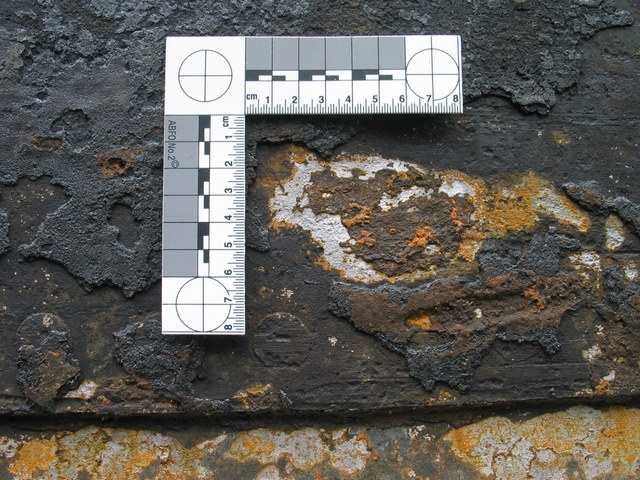 02/03/2014
Copyright - Jeffrey Casciani-Wood 2014
85
MICROBIALLY INDUCED CORROSION 6
THERE ARE TWO FURTHER SULPHUR REDUCING BUGS (SRB) OF THE GENERA DESULPHOTOMACULUM AND DESULPHUROVIBRIO.   THEY LEAVE THE SAME CHARACTERISTIC PITS BUT THE BOTTOM IS COVERED WITH THE HIGHLY CORROSIVE BLACK HYDROGEN SULPHIDE WHICH, IF SCRAPED, STINKS LIKE ROTTEN EGGS.   THESE ARE NOT COMMONLY FOUND IN CANAL WATERS.
02/03/2014
Copyright - Jeffrey Casciani-Wood 2014
86
DEALING WITH MICROBES 1
IF A BOAT IS FOUND WITH EVIDENCE OF MICROBIAL ATTACK, IT IS NECESSARY TO DEAL WITH IT TO PREVENT, IF POSSIBLE, IT HAPPENING AGAIN.   THE WHOLE AREA SHOULD BE WAS WITH COPIOUS AMOUNTS OF HIGH PRESSURE FRESH WATER.  WHEN DRY THE AREA AFFECTED SHOULD BE COATED WITH STERGENE BLEACH (SODIUM HYPERCHLORIDE) AND LEFT FOR TWENTY FOUR HOURS.   AFTERWARD ANOTHER HIGH PRESSURE FRESH WATER WASH IS NECESSARY FOLLOWED BY DRYING AND RECOATING. NEVERTHELESS, THE MICROBES CAN STILL LIVE UNDERNEATH NEARBY PAINT COATINGS.
02/03/2014
Copyright - Jeffrey Casciani-Wood 2014
87
DEALING WITH MICROBES 2
WARNING

SODIUM HYPERCHLORIDE IS HIGHLY CAUSTIC AND TOXIC.   IT MUST BE TREATED WITH GREAT CARE AND RUBBER GLOVES, WELLINGTON BOOTS AND EYE SHIELDS ARE ESSENTIAL.
02/03/2014
Copyright - Jeffrey Casciani-Wood 2014
88
ANODES 1
TO REDUCE THE POSSIBILITY OF PITTING AND GENERAL CORROSION OF A VESSEL’S UNDERWATER SHELL PLATING IT IS GOOD PRACTICE TO FIT HER WITH SACRIFICIAL ANODES.   WITH A VESSEL FITTED WITH A PROPELLER OF BRONZE IT IS THE COPPER IN THE BRONZE THAT PROVIDES THE DRIVING FORCE FOR THE GALVANIC PROCESS.   WHEN NO COPPER OR BRONZE IS PRESENT THE DRIVING FORCES IS THE ELECTRIC POTENTIAL DIFFERENCE BETWEEN THE CEMENTITE AND PEARLITE AND FERRITE CRYSTALS IN THE STEEL’S MICROSTRUCTURE THAT PROVIDES THE DRIVING FORCE.
02/03/2014
Copyright - Jeffrey Casciani-Wood 2014
89
ANODES 2
IF AN IRON OR STEEL VESSEL FLOATS IN FRESH WATER THE ANODES SHOULD BE OF MAGNESIUM OR ALUMINIUM BUT IF SHE IS IN SALT WATER THEN THE ANODES SHOULD BE OF ZINC.
02/03/2014
Copyright - Jeffrey Casciani-Wood 2014
90
ANODES 3
FOR THE ANODES TO WORK PROPERLY THEY MUST BE PROPERLY ELECTRICALLY CONNECTED TO THE STEEL HULL AND THENCE TO THE PROPELLER VIA THE ENGINE AND SHAFT.

ANODES MUST NEVER BE PAINTED.   TO PREVENT ACCIDENTAL PAINTING, COAT THEM WITH SOFT SOAP.   THIS WASHES OFF WHEN THE VESSEL IS PUT AFLOAT TAKING ANY ACCIDENTAL PAINT SPLASHES WITH IT.
02/03/2014
Copyright - Jeffrey Casciani-Wood 2014
91
ANODES 4
TO CHECK THAT AN ANODE IS WORKING, IF THE VESSEL IS FITTED WITH A PROPELLER TOUCH THE BLACK LEAD OF A MULTIMETER TO THE ANODE AND THE RED LEAD TO THE PROPELLER WITH THE METER SET TO RESISTANCE (OHMS).   IF THE ANODE IS WOKING CORRECTLY THE METER SHOULD READ ABOUT 0.5 OHMS.   IF THERE IS NO PROPELLER TOUCH THE BLACK LEAD TO THE STEEL HULL WHEN THE METER SHOULD READ ABOUT 0.2 TO 0.3 OHMS.   EACH ANODE SHOULD BE CHECKED AND THE RESULTS RECORDED IN THE MARINE SURVEYOR’S REPORT.

THE ANODES MUST BE PLACED SO THAT THEY CAN ‘SEE’ THE AREA THEY ARE PROTECTING – USUALLY ABOUT 4 TO 5 SQUARE METRES OF HULL AREA PER ANODE.
02/03/2014
Copyright - Jeffrey Casciani-Wood 2014
92
ANODES 5
ANODES SHOULD BE RENEWED WHEN ABOUT 80% WASTED.   AT EVERY SLIPPING THEY SHOULD BE CLEANED BACK TO BRIGHT METAL.

THE WEIGHT OF ANODIC MATERIAL IS A DIRECT FUNCTION OF THE BOAT’S WETTED SURFACE AREA.
02/03/2014
Copyright - Jeffrey Casciani-Wood 2014
93
ANODES 6
THE WETTED SURFACE AREA OF THE HULL MAY BE CALCULATED FROM: -	
		SA	=	k.LWL(BWL  +  2d)		m2
		LWL	=	Waterline Length	 	m
		BWL	=	Waterline Breadth 	m
		d		Mean draught		m
		k	=	Constant
N.B. THE FORMULA FOR WETTED SURFACE AREA GIVEN IN M. G. DUFF’S LITERATURE IS INCORRECT.
02/03/2014
Copyright - Jeffrey Casciani-Wood 2014
94
ANODES 7
THE REQUIRED CURRENT AMPERAGE IS CALCULATED FROM
 
		A	=	SA x CD/1000	        Amps
		SA	=	Wetted Surface Area	m2
		CD	=	Current Density

	           10 – 30 generally about 20	      mA/m2
02/03/2014
Copyright - Jeffrey Casciani-Wood 2014
95
ANODES 8
THUS THE TOTAL WEIGHT OF ANODIC MATERIAL REQUIRED TO GIVE THAT AMPERAGE IS CALCULATED FROM: -
 
		WA	=	A  x  Y  x  8760			kg
				           C
 
		WA	=	Weight of required anodic material		kg
		Y	=	Required life in years			Y
		8760	=	Number of hours in one standard year	h
		C	=	Capacity of Anodic Material		ah/kg
			=	  780 for zinc
			=	2700 for aluminium
			=	2000 for magnesium
 
N.B. THE RECOMMENDED LIFE OF ANODES FOR SMALL CRAFT IS TWO YEARS (THREE YEARS MAXIMUM).   THIS REQUIRES THE VESSEL TO BE SLIPPED OR DRY DOCKED EVERY TWO YEARS AND THE MARINE SURVEYOR’S REPORT SHOULD CARRY A SUGGESTION TO THAT EFFECT.
02/03/2014
Copyright - Jeffrey Casciani-Wood 2014
96
FINISH
THAT, FOLK, IS THE END OF THIS LECTURE.   I HOPE THAT YOU HAVE LEARNED SOMETHING AND HAVE FOUND, AND WILL FIND, IT USEFUL.   IF YOU CARE TO GIVE ME YOUR EMAIL ADDRESSES I WILL ARRANGE TO HAVE A COPY OF THE SLIDES SENT TO YOU.
02/03/2014
Copyright - Jeffrey Casciani-Wood 2014
97